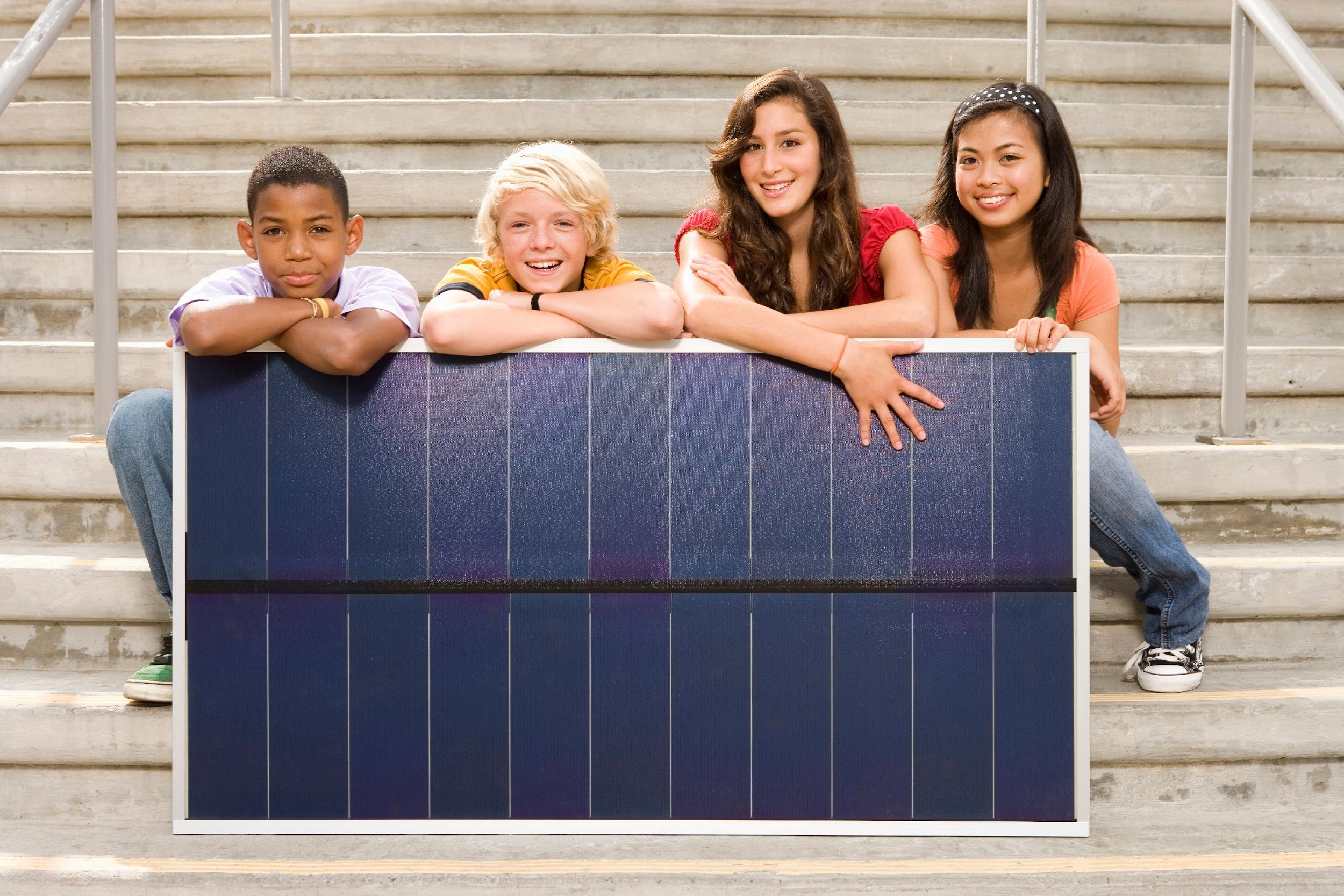 Together, we can thrive

VERMONT CLIMATE ACTION PLAN
Public Engagement Event
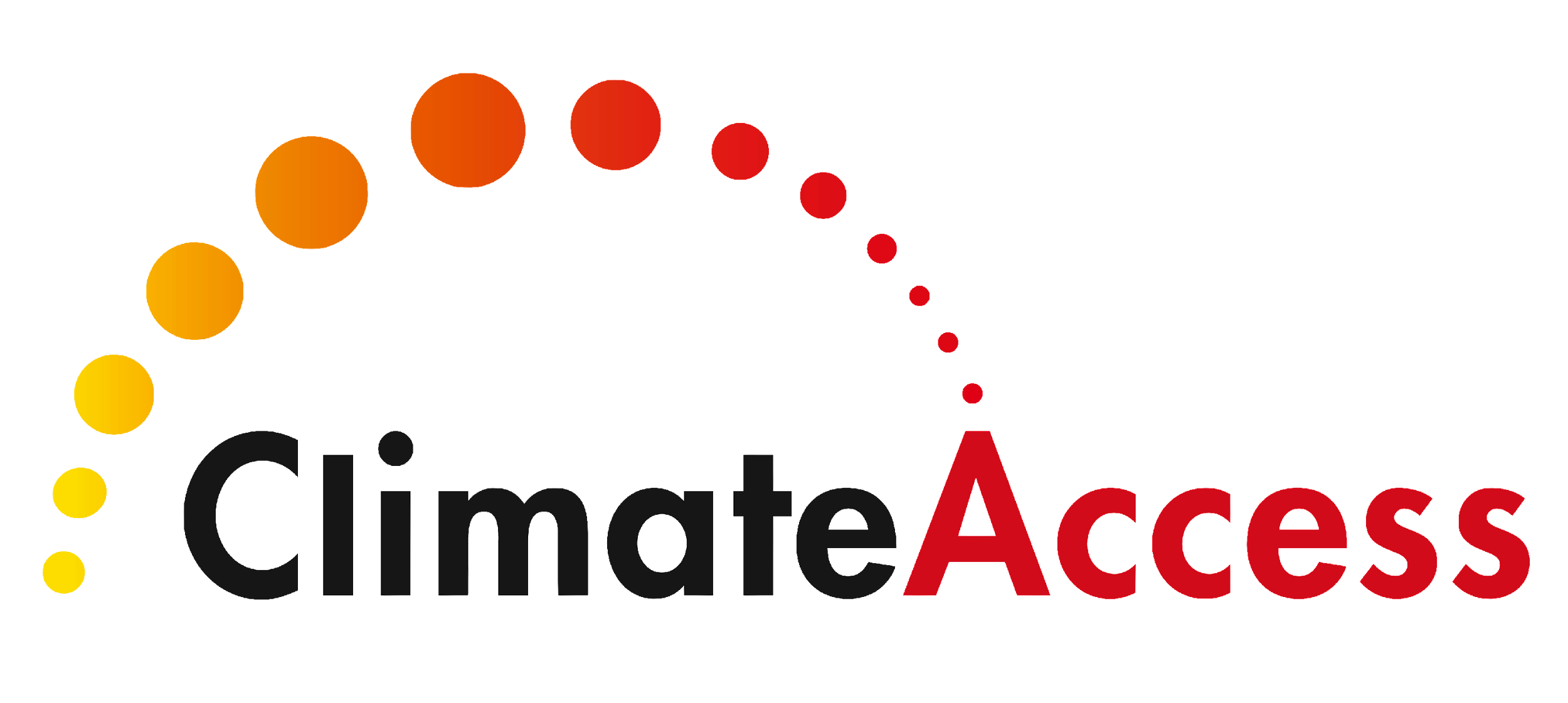 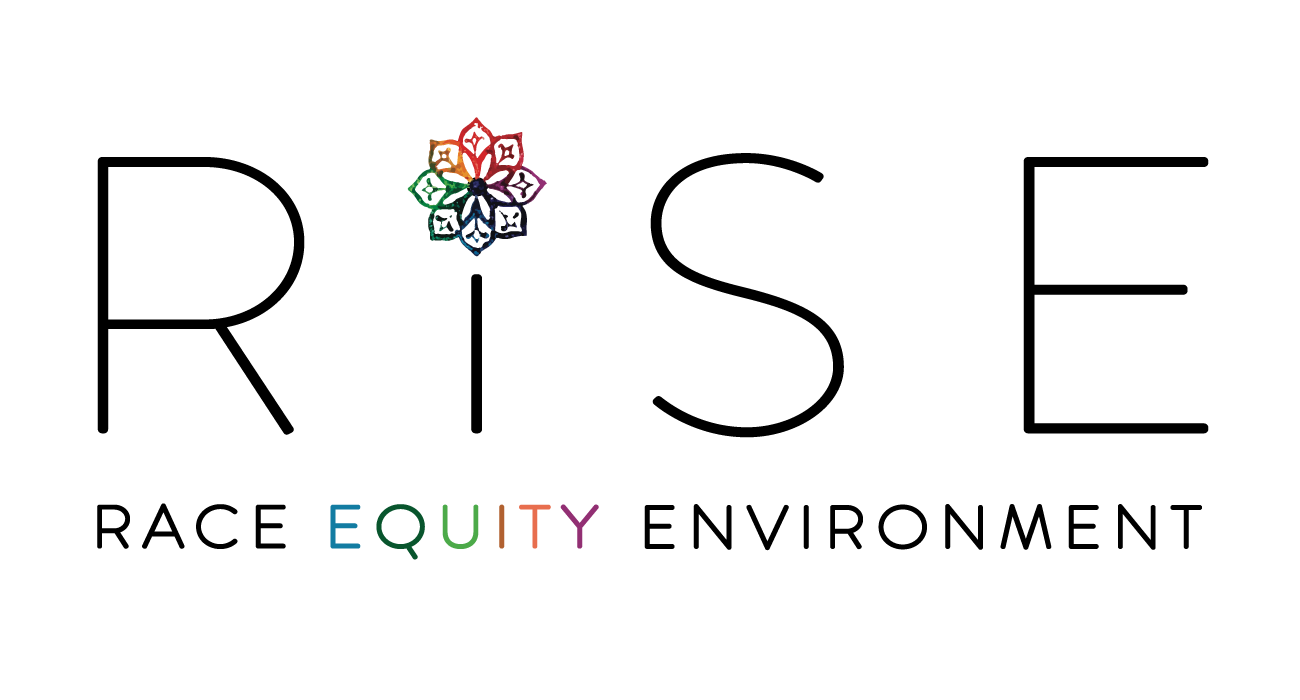 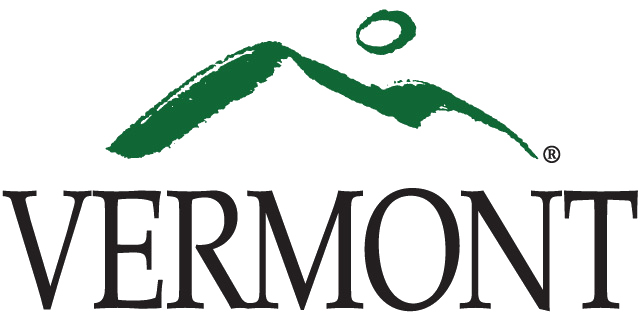 Why We Are Here
Why Action is Needed
What we’ll be talking about today
Community Feedback
Climate Action Pathways
Participating in Solutions
Wrap-up
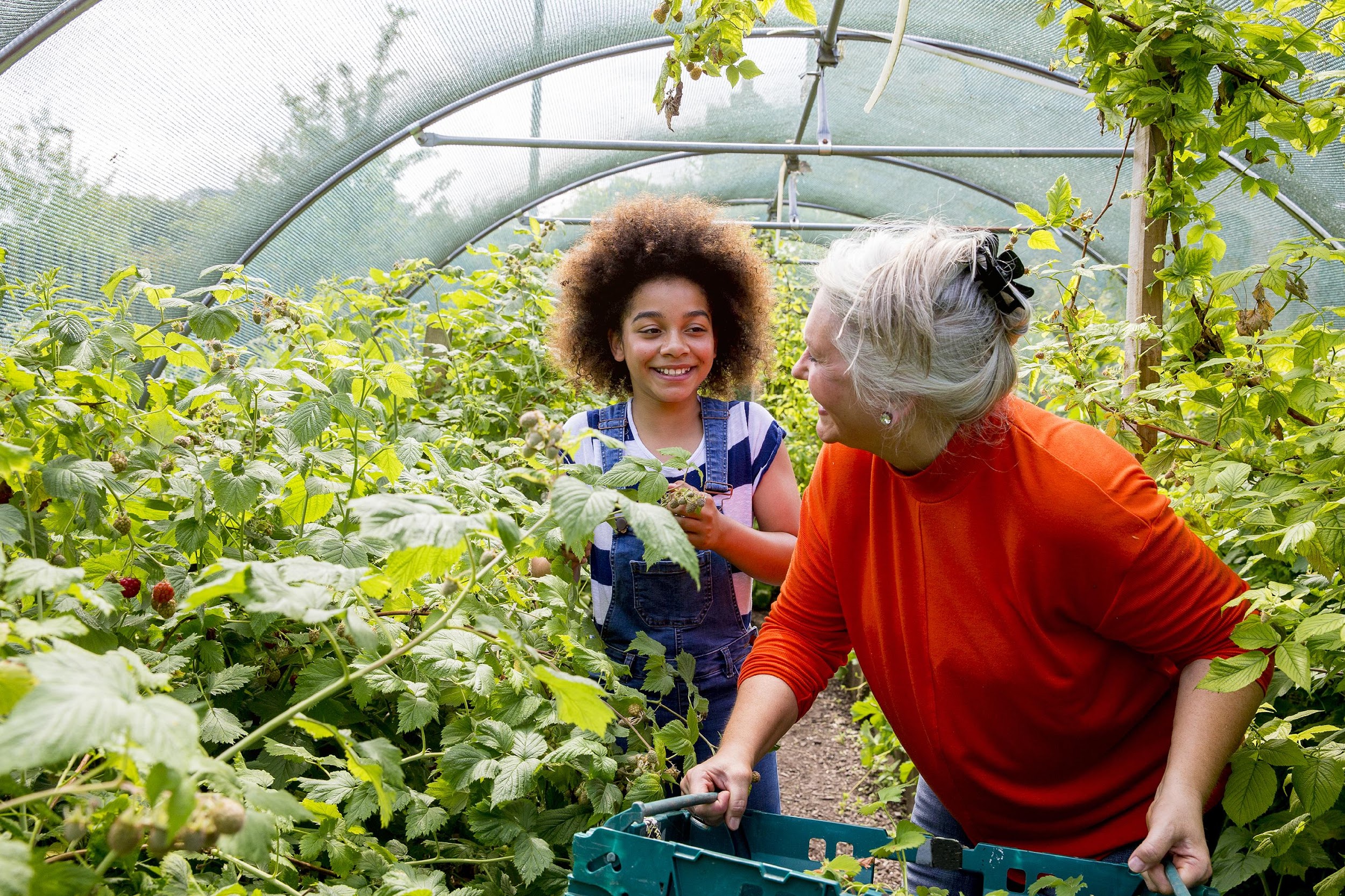 About the Vermont Climate Action Plan
Reduce harmful emissions and protect communities from climate impacts

Involve community members in the planning process to shape equitable solutions
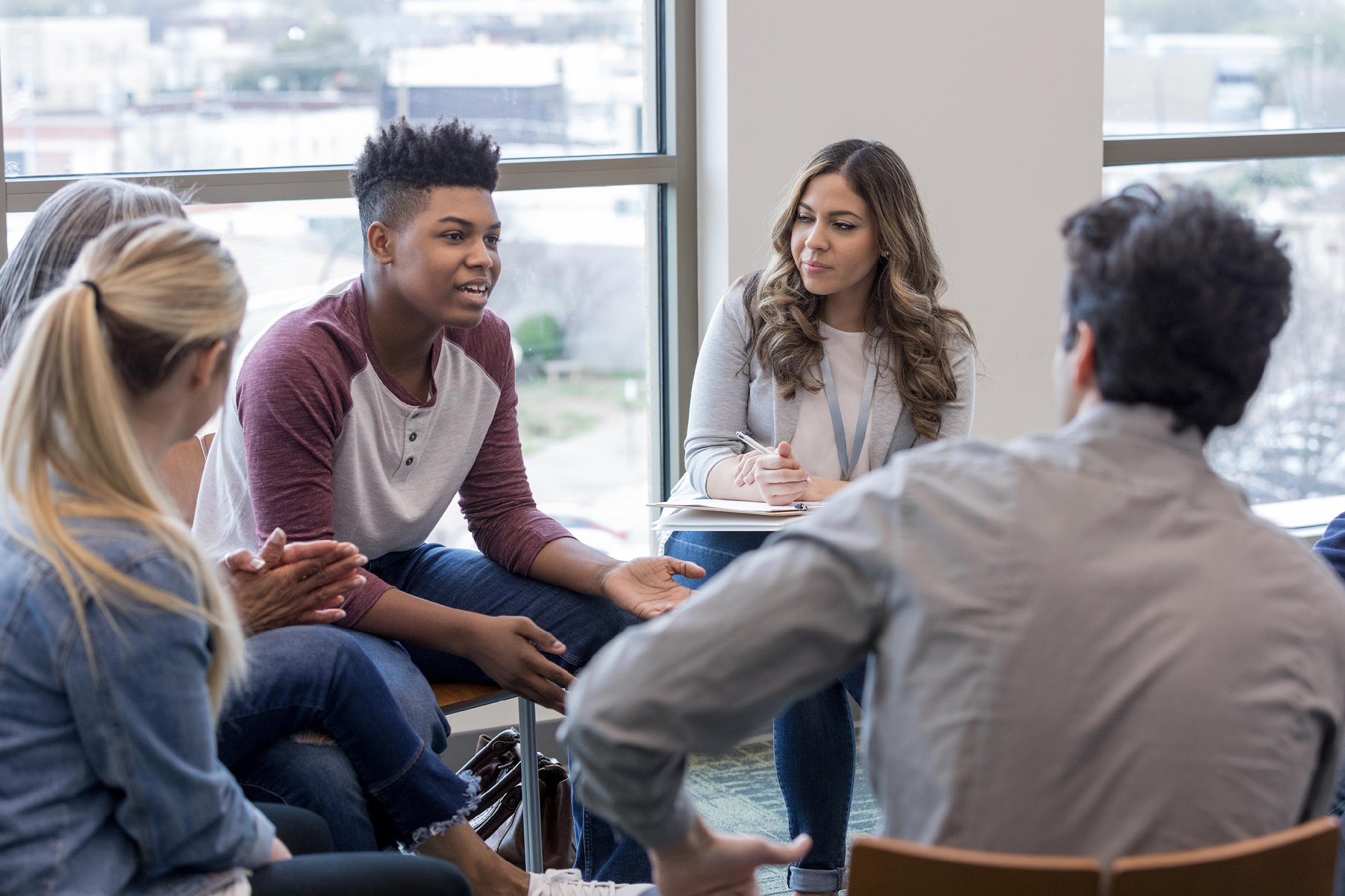 Group process agreements
Participate as peers 
Co-create brave space for learning
Share the air 
Be present 
Ideas go, IDs stay (confidentiality)
Introductions: 
Please share your name, pronouns and why you’re here today.
WHY ACTION IS NEEDED
What are we facing?
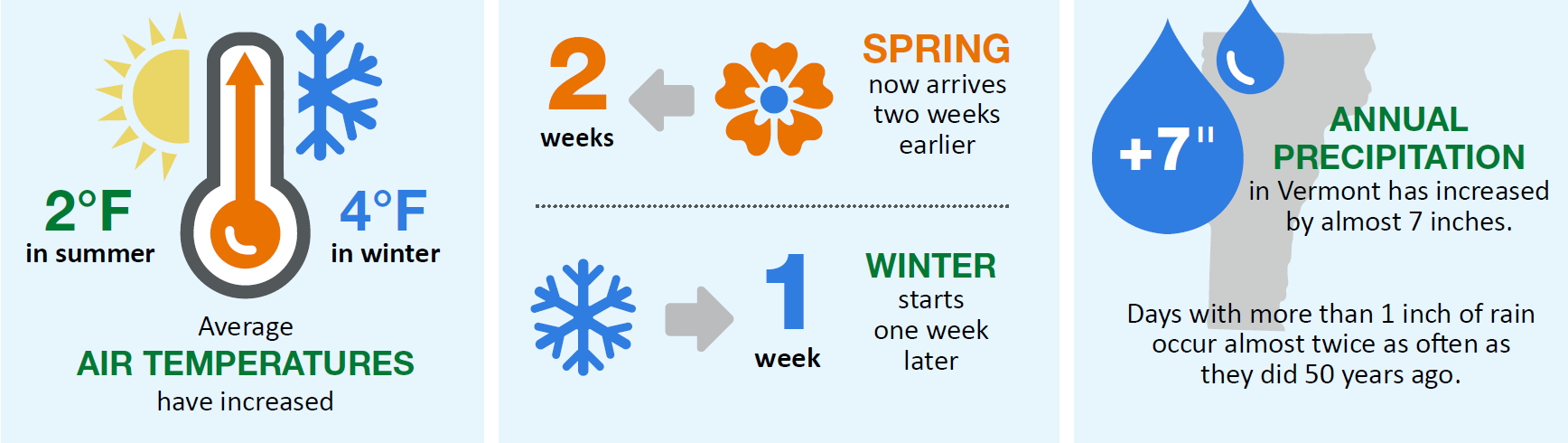 healthvermont.gov
WHY ACTION IS NEEDED
What are we facing?
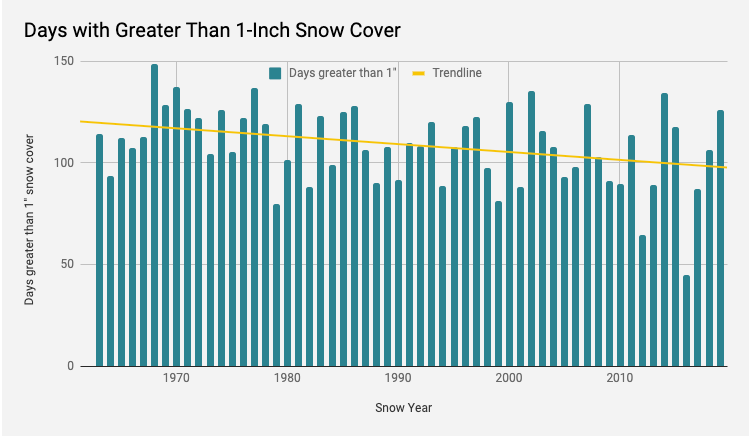 ncdc.noaa.gov
More rain and flooding
Changes to farming and sugaring
Different forests
Health concerns
WHY ACTION IS NEEDED
What are we facing?
Not everyone is impacted equally
WHY ACTION IS NEEDED
People aren’t affected equally
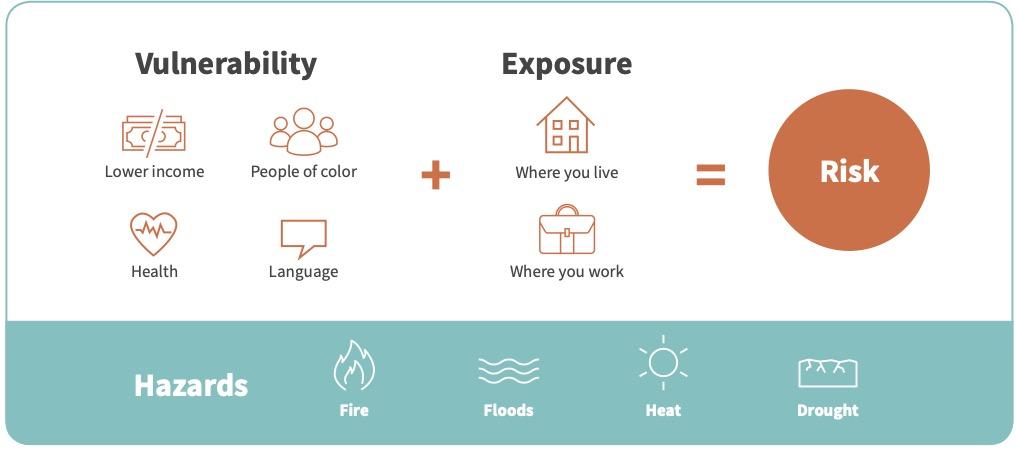 washington.edu
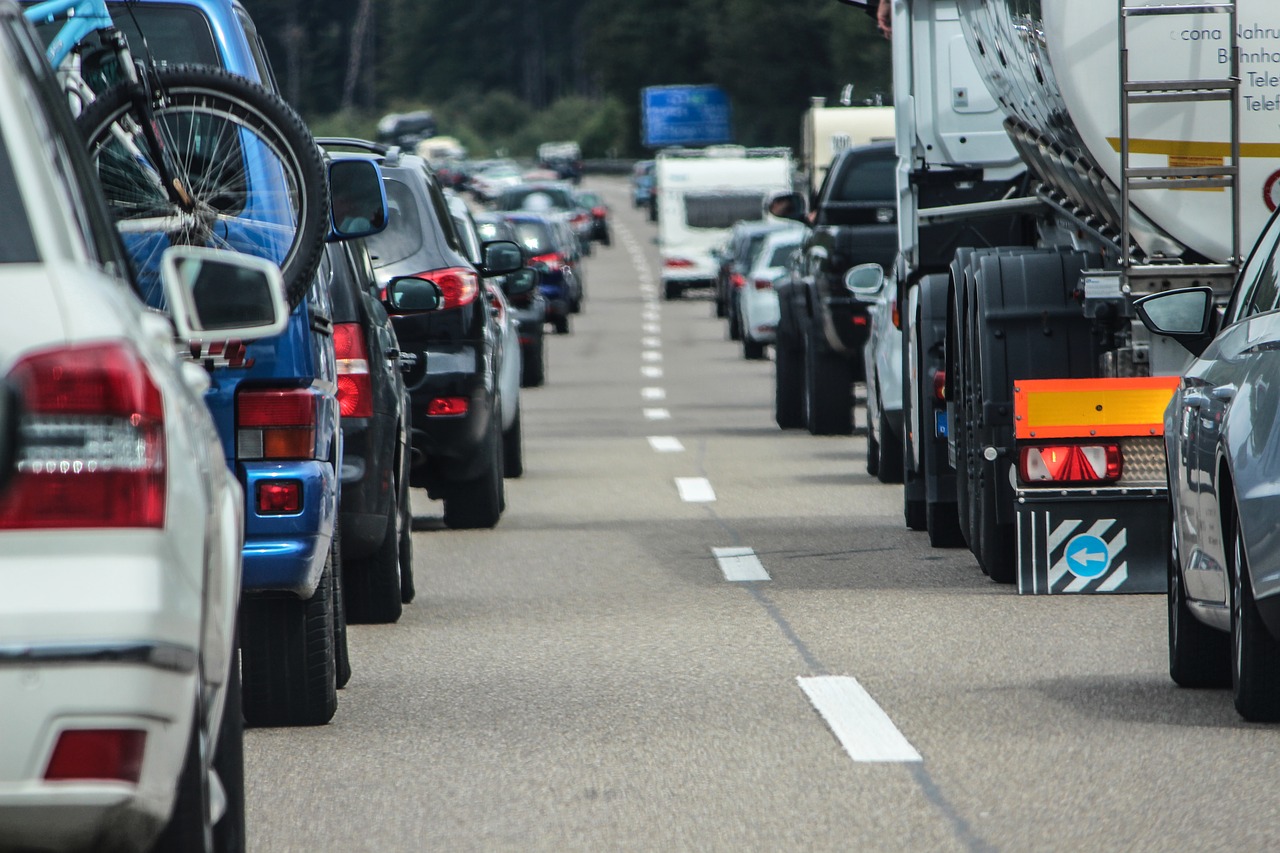 WHY ACTION IS NEEDED
Acting now matters
These changes 
aren’t locked in
This Photo by Unknown Author is licensed under CC BY-ND
WHY ACTION IS NEEDED
Acting 
now 
matters
LET’S DISCUSS:
What climate change impacts are you most concerned about (for Vermont, your community, and you personally) and why?
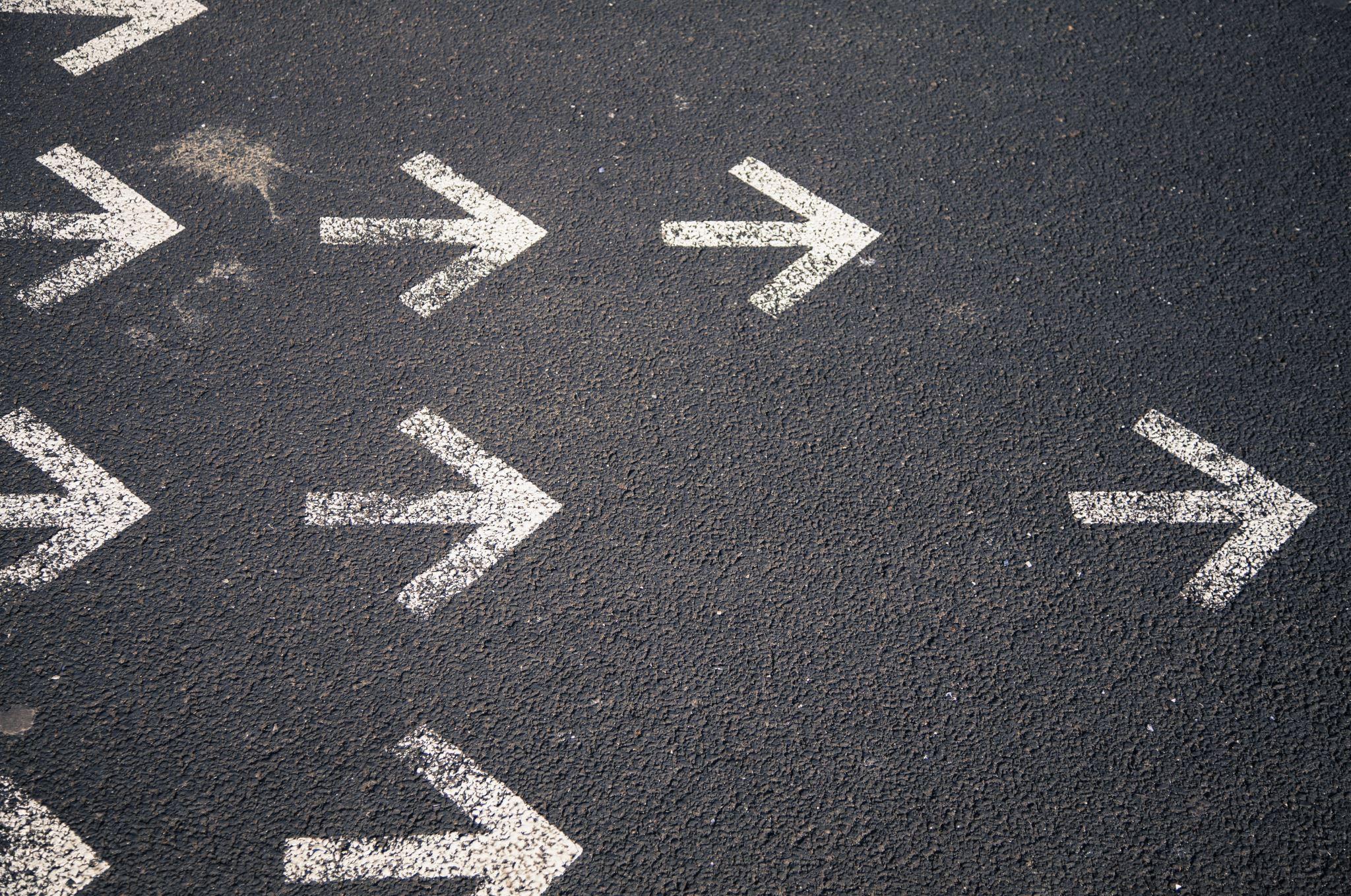 Pathways
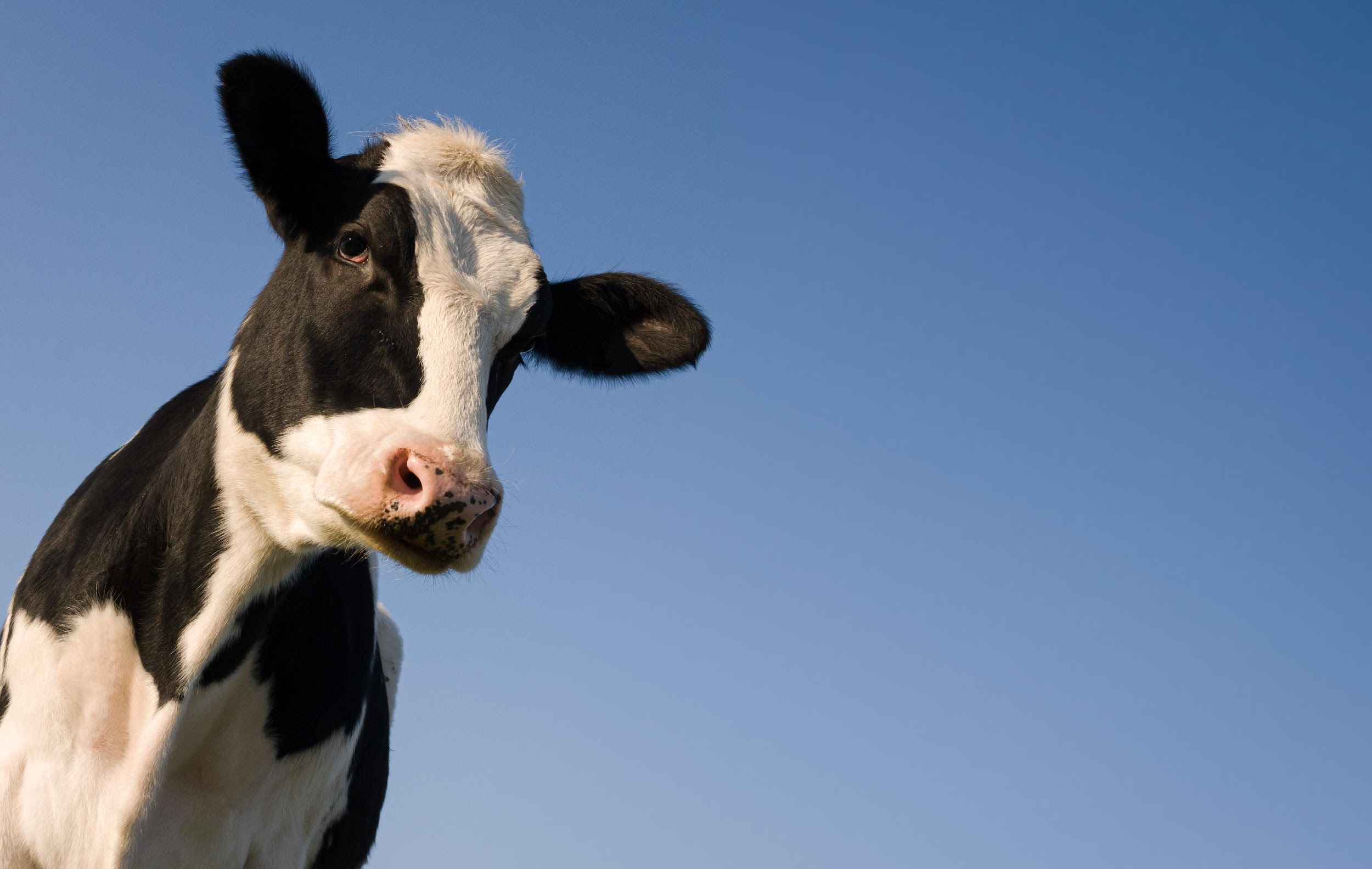 Sustain and Expand Carbon Capture and Storage in Vermont’s Natural and Working Lands, Soils and Waters
Sustain, Restore and Enhance the Health of Vermont’s Natural Working Lands, Soils and Water
Support Vermont’s Farmers, Foresters and Land Workers to Cut Climate Pollution and Increase Resilience to Impacts
Grow and Connect Local, Sustainable Natural and Working Land Economies, Markets and Food Systems
Resilient Agriculture and Ecosystems
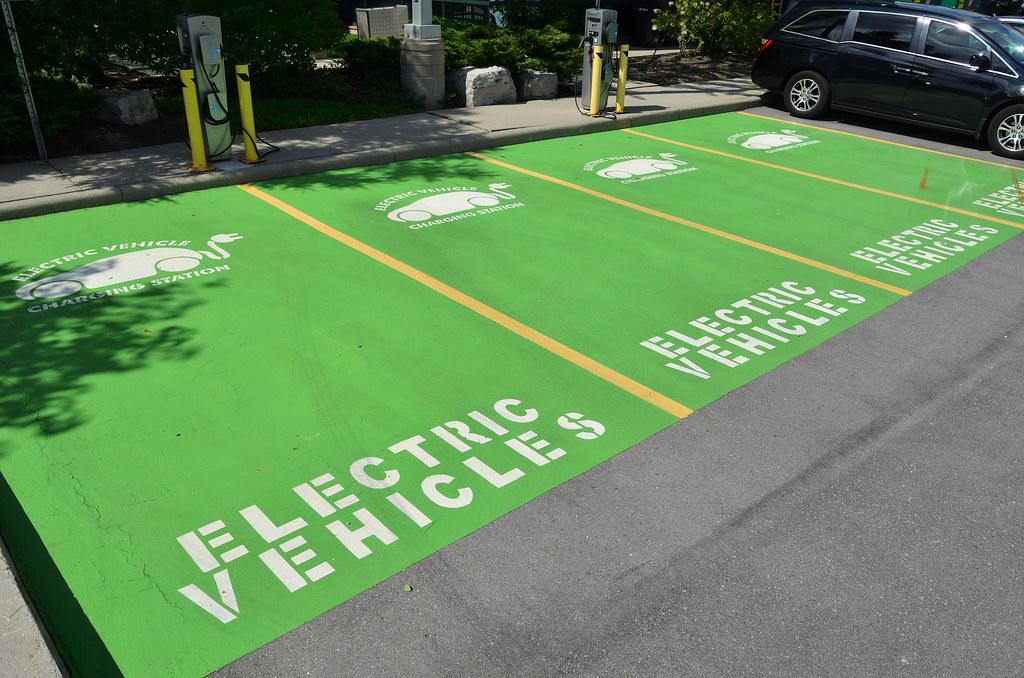 Electrify Transportation 
Opportunities to Advance Low Carbon Fuels
Increase Transportation Choices
Land Use and Smart Growth
Efficient Transportation Systems and Vehicles
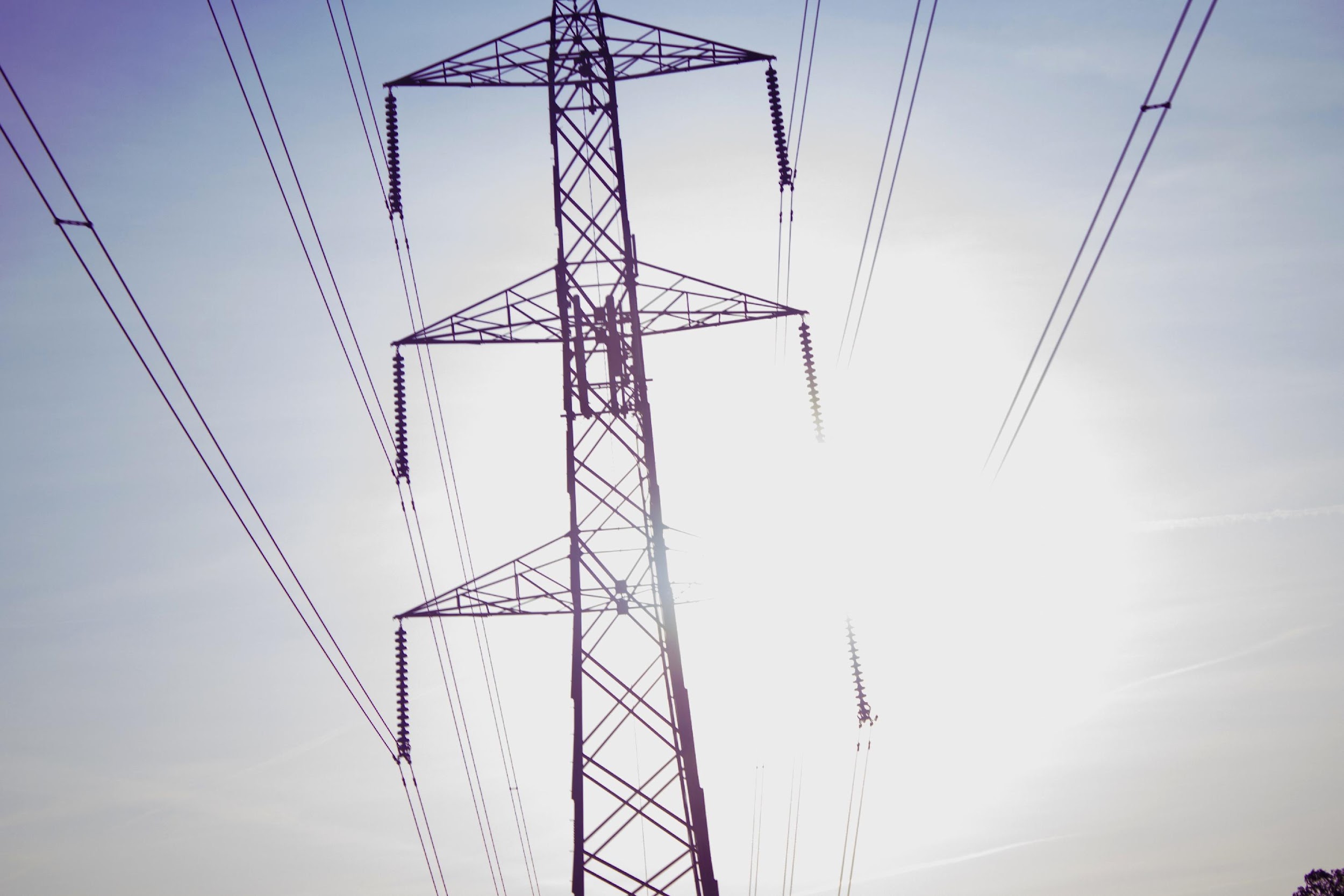 Achieve 100% Renewable Electricity Supply Statewide 
Manage Energy Use to Limit Cost Impacts and Climate Pollution
Access to Electrification for Alll
Access to Clean, Reliable Energy
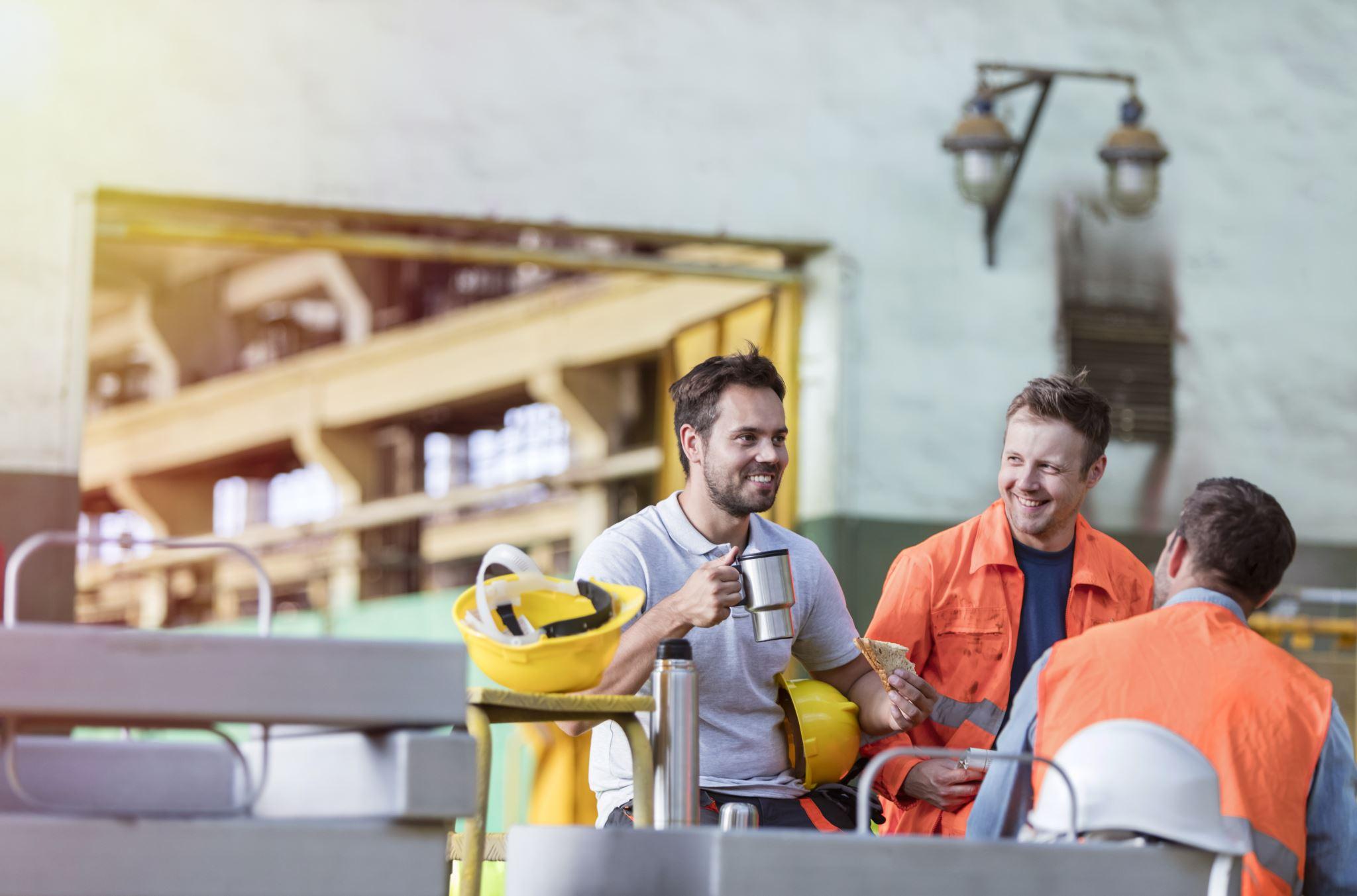 Building Enhancement Through Weatherization at Scale
Better Heating Through a Clean Energy Standard
Better Buildings
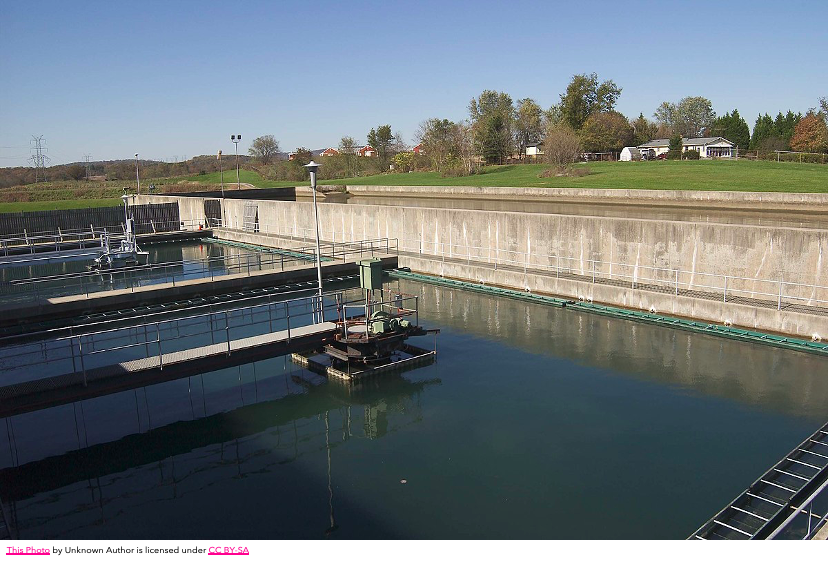 Cut Climate Pollution from Wastewater Treatment Facilities
Reduce Emissions from Industry
Leverage, Expand and Adapt Agricultural Programs that Deliver Climate Benefits  
Invest in Working Lands Conservation and Education
Foster Partnerships to Generate Strategies for Farmers to Address Climate Change
Climate Action in Waste, Industry and Agriculture
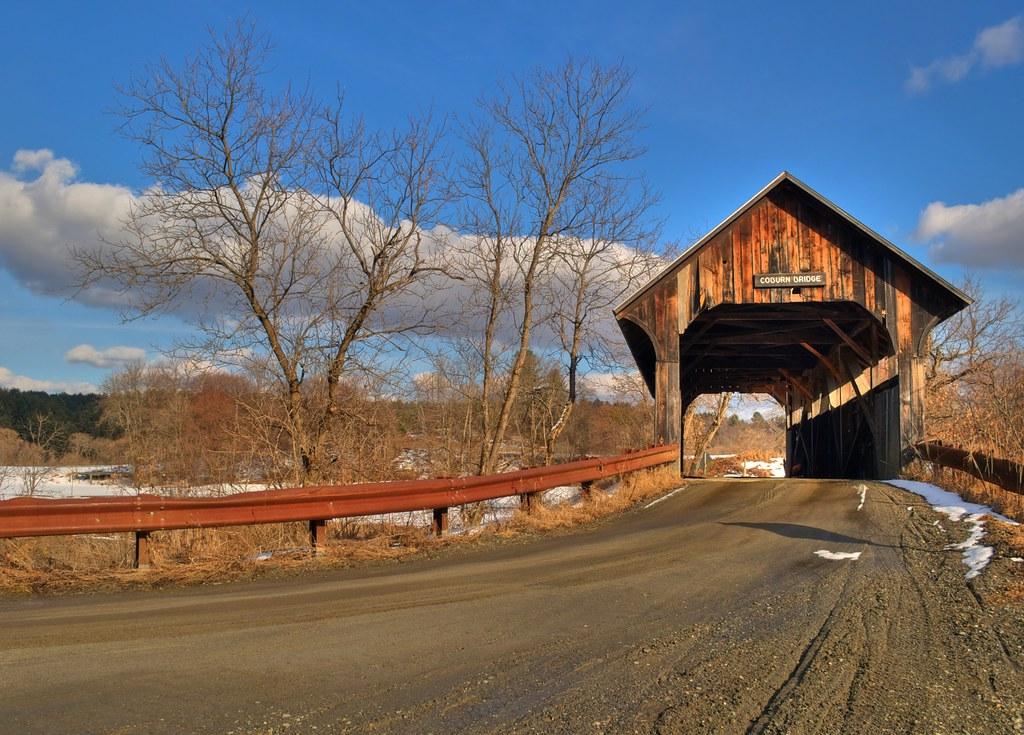 Increase Local and Regional Resilience Capacity 
Enhance Resilience in Transportation, Communications, Water/wastewater and Energy Infrastructure
Support the Reduction of Fossil Fuels in Municipalities, School Districts and Residences.
Promote Resilient Land Use
Strong Rural Communities
This Photo by Unknown Author is licensed under CC BY-NC
LET’S DISCUSS: What’s your reaction to the pathways? 
What do you like? 
What would you change? 
What’s missing?
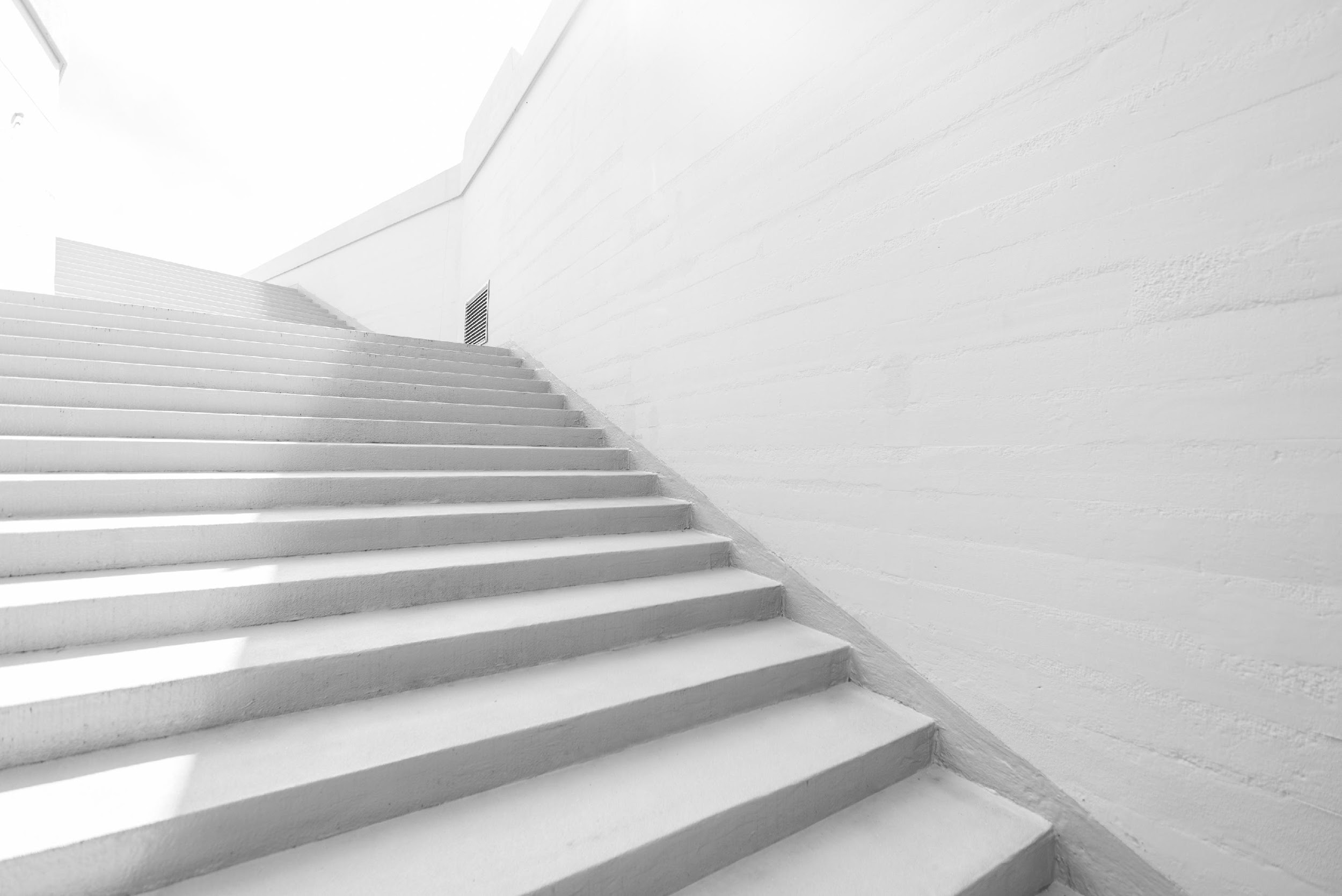 NEXT STEPS
Take the survey
Join the conversation 
on social media
 Host your own event

	Keep in touch!
	info@climateaccess.org
Thank you!
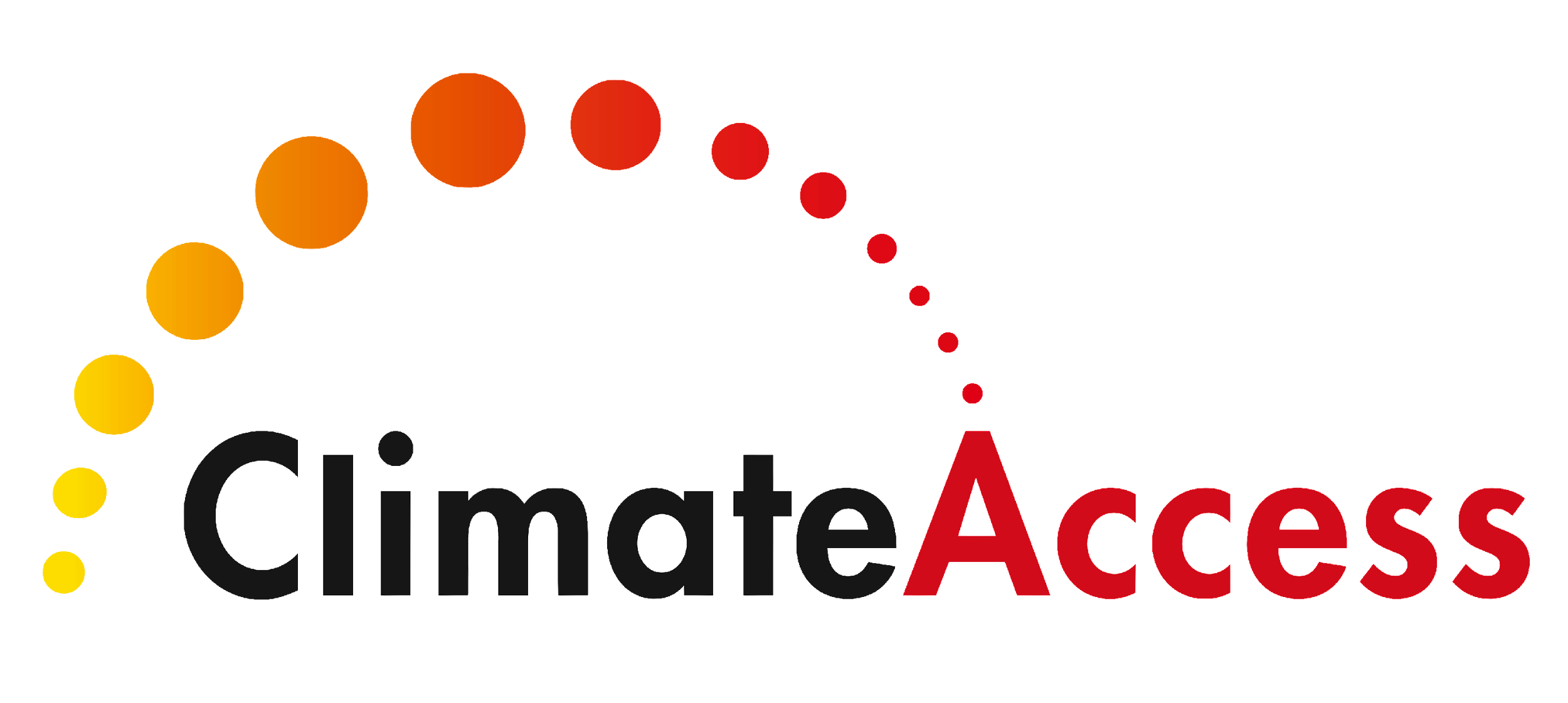 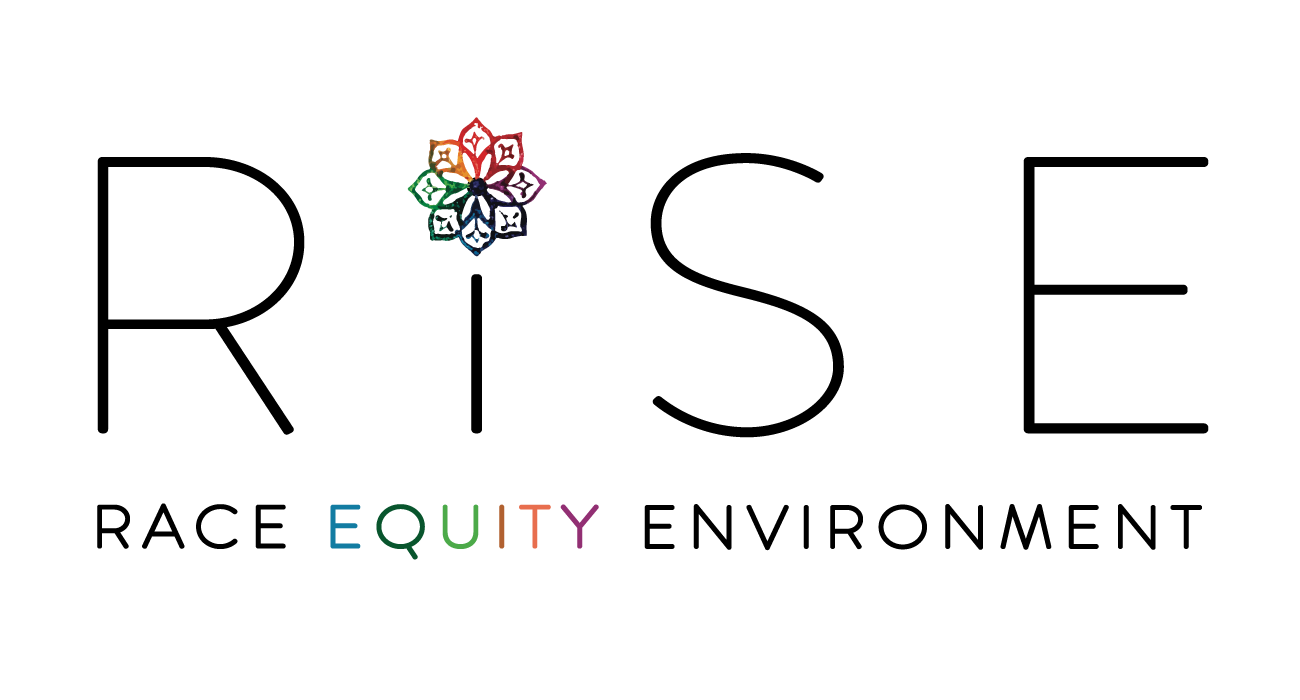 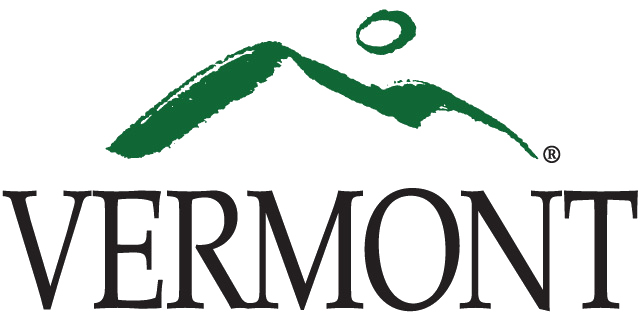